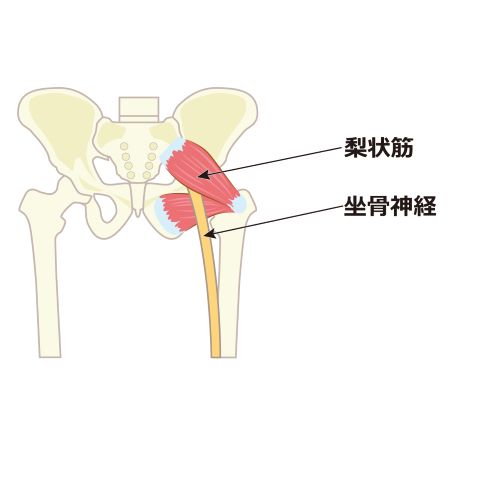 ←こちらに坐骨神経が引っ張られ痛みシビレが出ます